NP TSP v obci Kecerovce
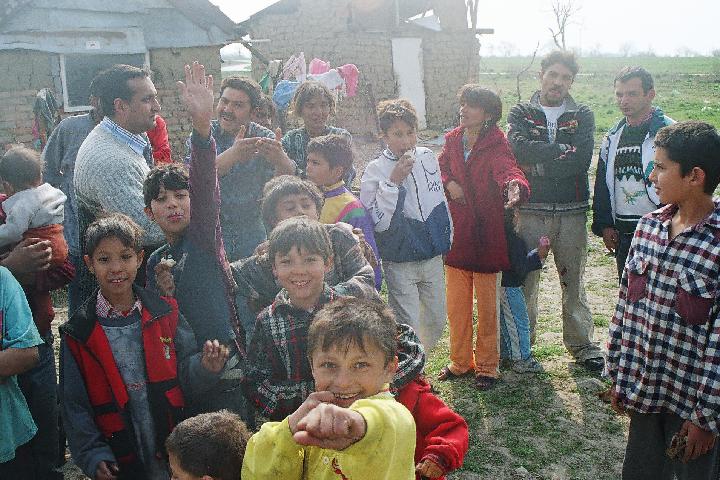 Obec Kecerovce v skratke:
3 Rómske osady			3 sociálne statusy
Rómov					2998
Nerómov 				520
„Čierne stavby“			45 a stále klesá 
Chatrče					45 a stále klesá
Rómsky žiaci na ZŠ			100 %
Ročný prírastok		 	90 – 95 detí
História KC a TSP v obci Kecerovce
Podpora založenia KC cez projekt  „ PHARE“ 2001 – 2004 r.
Monitoring osád v obci, prieskum verejnej mienky, osveta KC, výber vhodných pracovníkov, výber budovy, technické zabezpečenie, rekonštrukcia budovy, zahájenie pilotného projektu.
Zamestnaní: 	3 komunitný pracovníci
Aktivity KC :    záujmovej činnosti,  krúžky /angličtina, 			šitie, pletenie a vyšívanie, práca s PC, 				predškolská výchova, varenie, tanečný/. 
V rámci posledného tanečného krúžku vznikol aj Rómsky tanečný súbor LUNA, ktorý reprezentoval našu obec nielen doma, ale aj v zahraničí /Taliansko/
Organizácie a TSP v obci
Základná škola
Elokované pracovisko
SOŠ Kukučínová Košice
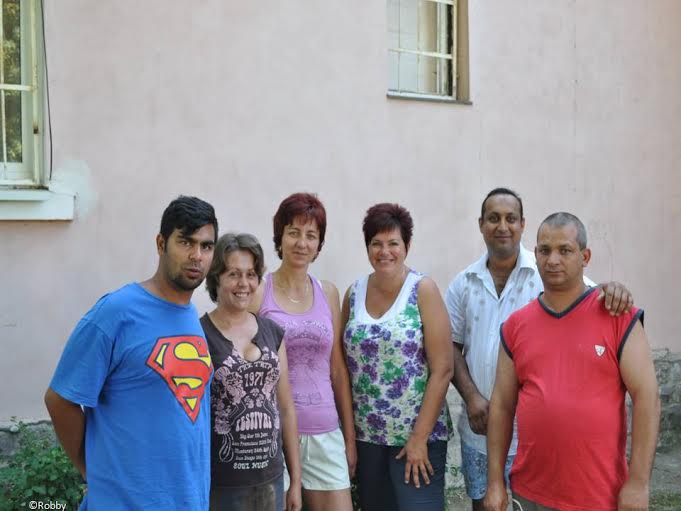 Pracovníci terénnej sociálnej práce:

Bc. Róbert Géza – TSP 
Bc. Ingrid Matejová - TSP
Július Pecha– ATSP
Stela Domaničová – ATSP 
Alena Ďurašková- ATSP
Radoslav Koščák – ATSP
Terénna soc. práca v obci Kecerovce  v súčasnosti
Národný projekt „ Terénna sociálna práca v obci Kecerovce- 03/2012 – 10/2015
Riadenie projektu IAZASI – 2 TSP , 4 ATSP
Poskytujeme jednotlivým klientom individuálnu pomoc, sociálne poradenstvo, v rámci ktorého im navrhujeme spôsoby riešenia konkrétnej životnej situácie, sprevádzame a uplatňujeme ich opodstatnené práva v inštitúciách, konzultácie s odborníkmi, spolupracujeme so všetkými inštitúciami v okolí 
	(ÚPSVaR, Soc. poist, ZŠ, zdrav. zariad., zdrav. poisťovne, odborný lekári, DeD, Polícia)
Klienti sú vo väčšine sociálne odkázaní Rómovia   cca 95 % rómov žijúcich v  obci.
Mesačne vybavíme viac ako  650  intervencií.
Zopár intervencií a príladov dobrej praxe
Klientka XY v minulosti bola vo väzbe.
 každodenným monitorovaným klientky sme zistili, že je neevidovaná na ÚP a neustále bez prijímu. 
Po zaevidovaní na ÚP má klientka nastavený IOP a potraviny si kupuje v miestnych potravinách.  
Klientku naďalej monitorujeme
Klientka ( 2.r) rakovina pečene
Nutná transplantácia mimo SR
 vyhlásená obecná zbierka, obec prispela   200 €
Finančná výpomoc od Splnomocnenca vlády pre RK               Petra Polláka 250 €, poslanca NR SR Otta Brixiho     150 €, 
p. prezident Andrej Kiska ( kandidát na prezidenta SR, zakladateľ NO „ Dobrý Anjel“) 300 €
Klientka po úspešnej transplantácií pečene a monitorovanie klientky a rodiny
YEPP KECEROVCE OLŠAVA
Y- Youth
E- Employment
P- Partnership
P- Program
Práca so sociálne znevýhodnenou mládežou v Kecerovsko-olšavskom mikroregióne
3 obce ( Vtáčkovce, Rankovce, Kecerovce) 
Medzinárodne výmeny a workshopy  ( Taliansko, Nemecko, Fínsko)
Tvorba video dokumentov a reportáži
Aktívna účasť mládeže na zasadaní OZ – prednášanie návrhov 
Deň Rómov
Výstava obrazov a iné
Rocks
Wall art
EcoBrikety
Romani SUV
Práca s Mládežou
Projekt „Zdravie Rómov“ projekt zameraný na osvetu tehotných žien z komunity + mladých mamičiek.
PEER  - projekt zameraný na prácu s mladými Rómami peer skupina, deti vo veku 9 – 12 rokov. aktivity zamerané na zdravotnú osvetu.
Vznik KERA klubu – NDI a ČvT- aktivity zamerané na závislosť, zdravý život, prevencie, sexualita, zážitkové hry pre mládež.
YEPP – mládežnícka organizácia, zameraná na zlepšenie života mládeže v obci
Vzdelávanie mládeže:forma vedomostných  kvízov - súťaží
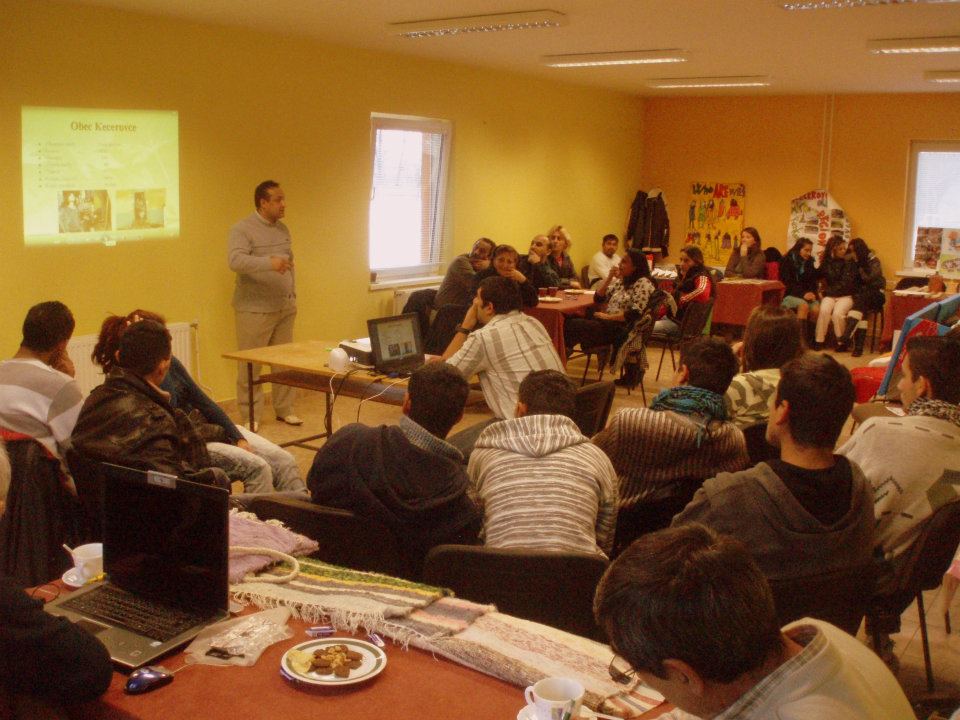 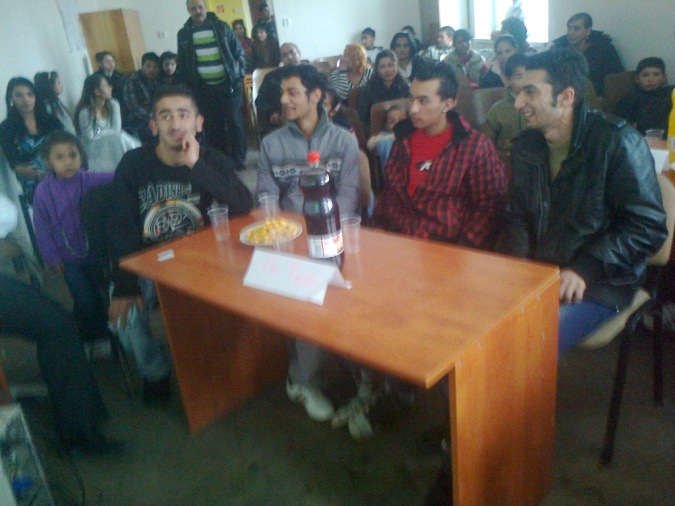 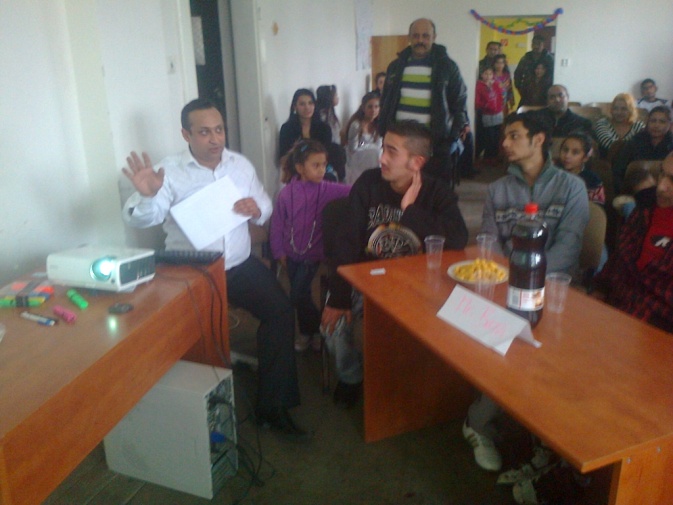 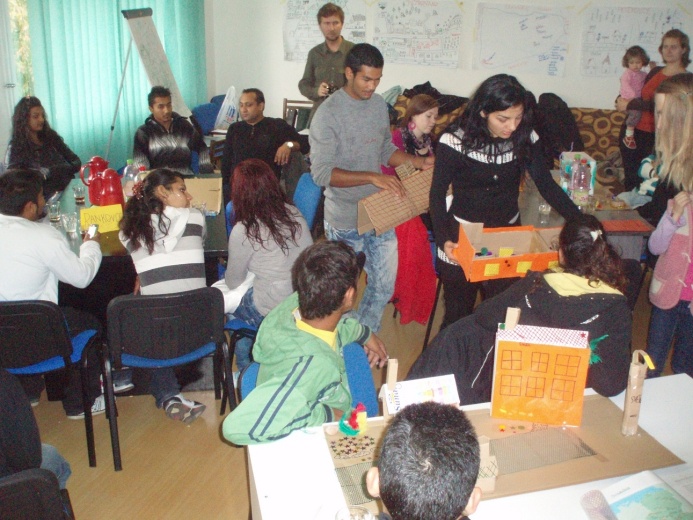 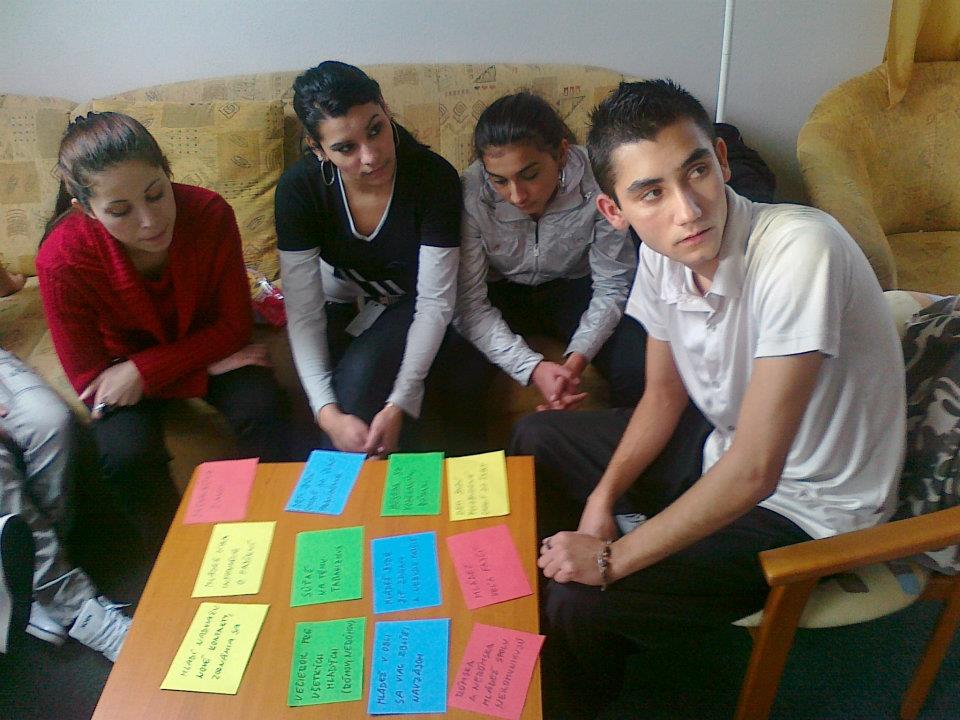 Návrhy , prosby ...
Vytvorenie  vhodných podmienok na zvýšenie  vzdelanostnej úrovne ATSP/TSP
Vytvorenie stabilných pracovných pozícií

Pravidelné  odborné  a  supervízne  stretnutia  ATSP/TSP
Palikeras Tumenge
Ďakujem Vám za pozornosť.
©Robby 2015